`
Vor
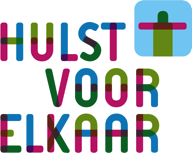 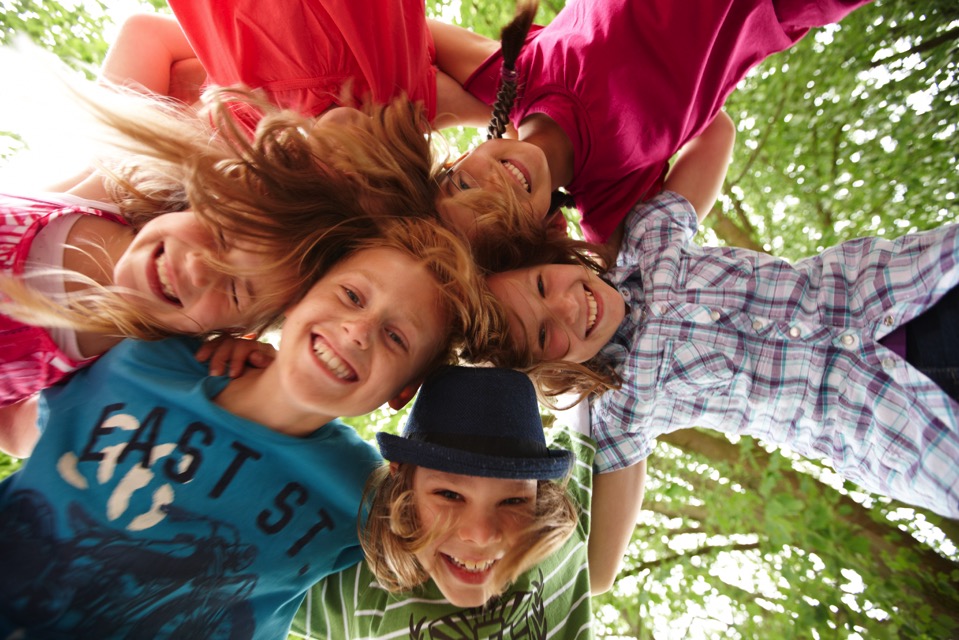 HULST VOOR ELKAAR
Projecten en financiering
Projectplan
Van idee naar project

Wat komt er in een projectplan?

• Probleemstelling
• Doelstelling
• Doelgroep en noodzaak
• Inhoud
• Tijdsplanning
• Begroting
Smart
Verkoop geen onzin: wees SMART

Specifiek: duidelijk en concreet doel
Meetbaar: wat ga je doen, hoe kun je dat meten
Acceptabel: is er draagvlak en betrokkenheid om het uit te voeren
Realistisch: haalbaar, ook in kosten/baten
Tijdgebonden: start -einddatum
Financieringsbronnen
Welke type financieringsbronnen zijn er?

Fondsen>15000 fondsen
Subsidie overheid/provincie
Sponsoren-Goodwill, tegenprestatie
Giften-Van collecte tot legaat
Crowdfunding-Naast geld of community
Actie of evenement-Zorgt ook voor binding
Eigen bijdrage-Geld/lening, maar ook tijd of materiaal
Aan de slag
Fondsenwerving, hoe pak je dat aan?

• Fondsen selecteren
• Verdiepen in fondsen bij wie je een aanvraag wilt doen
• Telefonisch contact met fonds
• Aanvraagformulier invullen
Do’s bij fondsenwerving
Do’s bij fondsenwerving

• Op tijd starten met benadering fondsen
• Duidelijk plan opstellen
• Goede begroting
• Plan naar fonds toeschrijven
• Logo fonds op PR uitingen
Dont ‘s bij fondsenwerving
Dont’s bij fondsenwerving

• Aanvraag indienen voor lopende projecten
• Te laat aanvragen
• Begroting niet op orde
• Onvolledige bijlagen
Handige links
https://www.dezb.nl/wat-we-doen/subsidieloket-ondersteuning-initiatieven/fondsen-en-subsidies.html

https://www.vsbfonds.nl/aanvragen/videos-cursus-fondsenwerving
Vragen
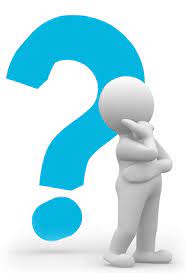